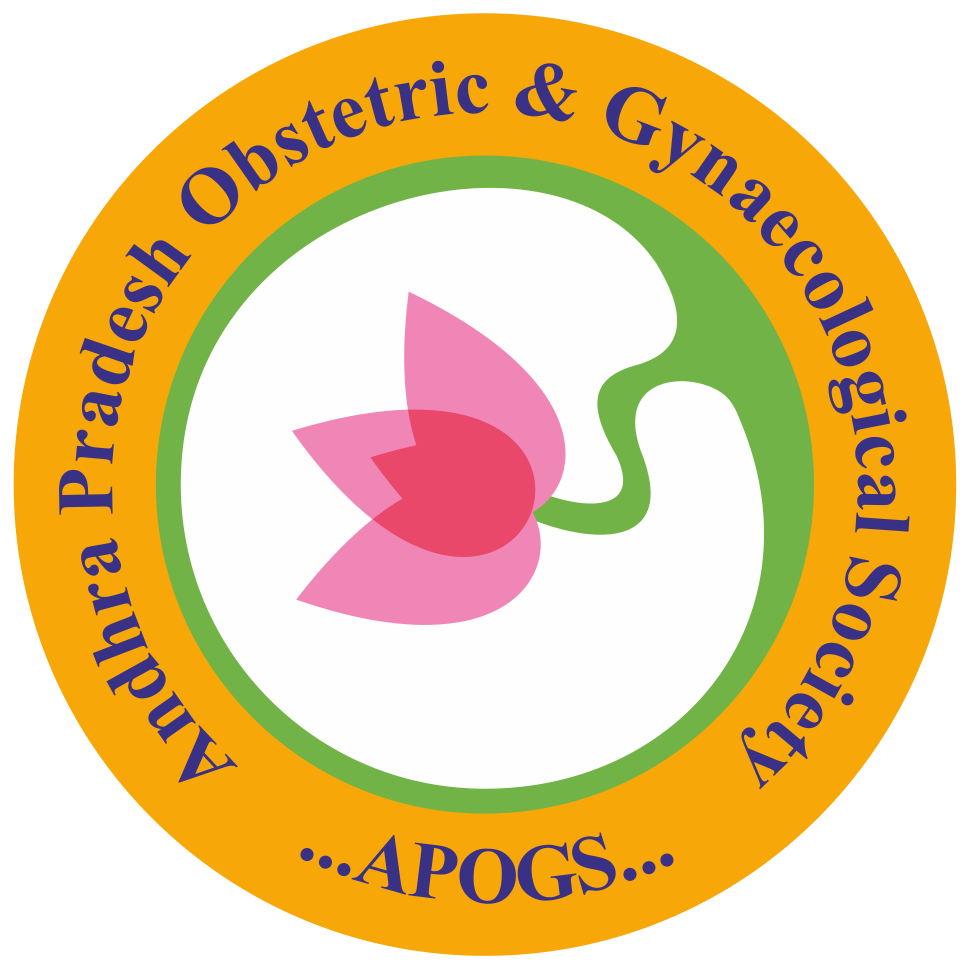 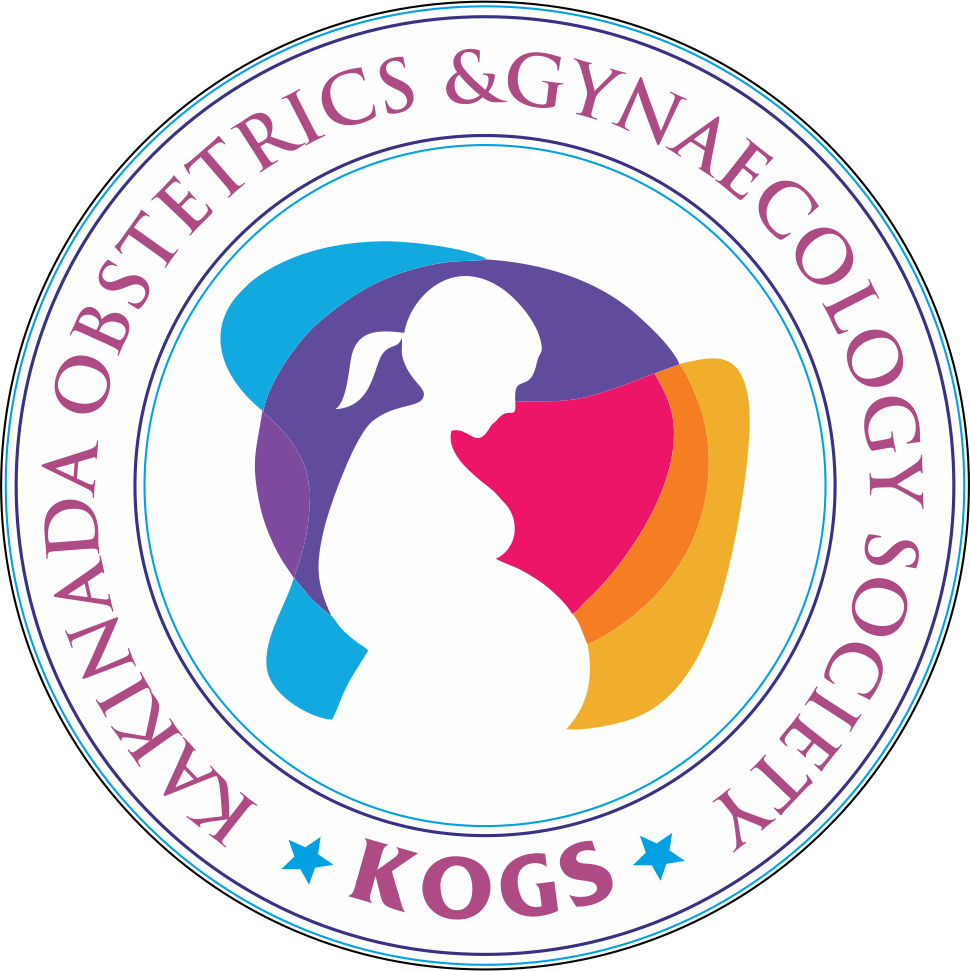 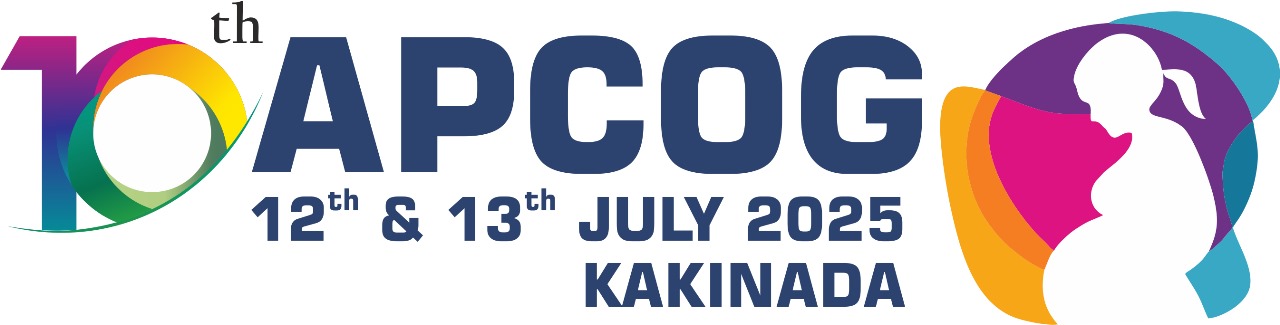 Presenter Full Name;……………………………
Abstract Title;………………………………………
DISCUSSION
RESULTS
MATERIALS / METHODS
INTRODUCTION
CONCLUSION
AIMS / OBJECTIVES
REFERENCE